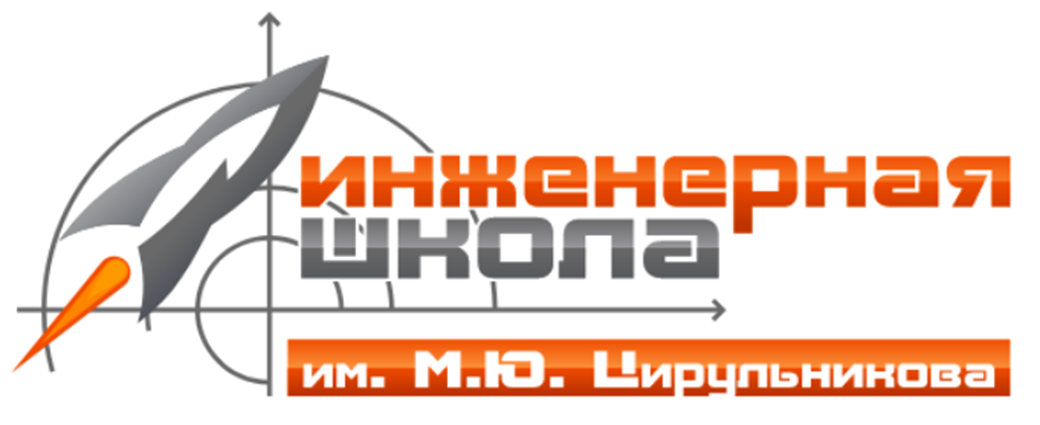 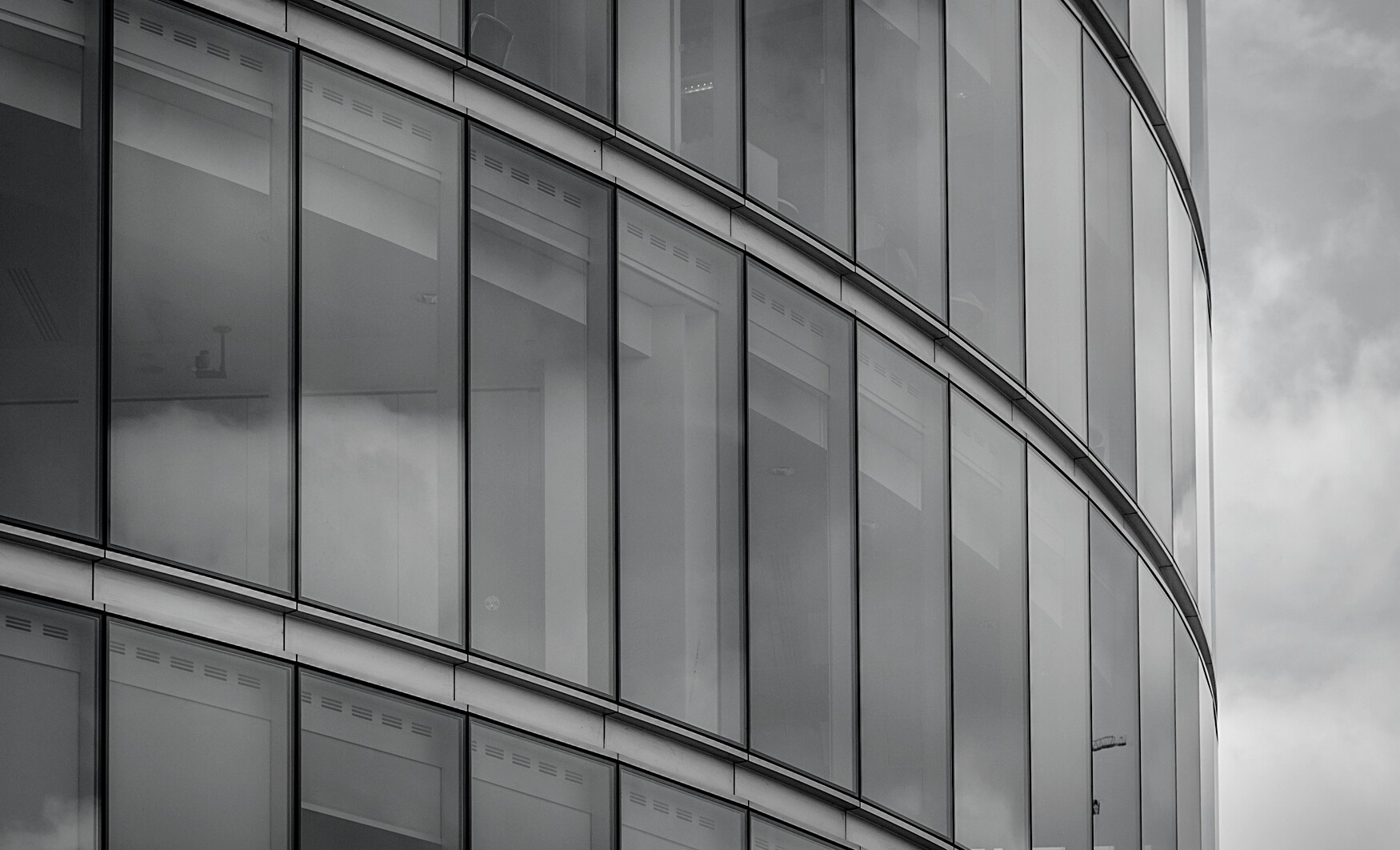 Проект «Инженерный день»
Номинация: Лучший проект в области профориентации в индустриальной среде
Авторы проекта:
Директор: Филипович Валентина Викторовна
Административная команда: Носков Николай Григорьевич
Ощепкова Людмила Петровна
Пилюгина Ирина Валерьевна
Самосадкина Екатерина Анатольевна
Старцева Наталья Александровна
Цель: Создание инженерного культурно-образовательного пространства, в совместной деятельности организаций общего образования, профессионального образования и других социальных партнеров для обеспечения сознательного выбора обучающимися направления профессиональной деятельности
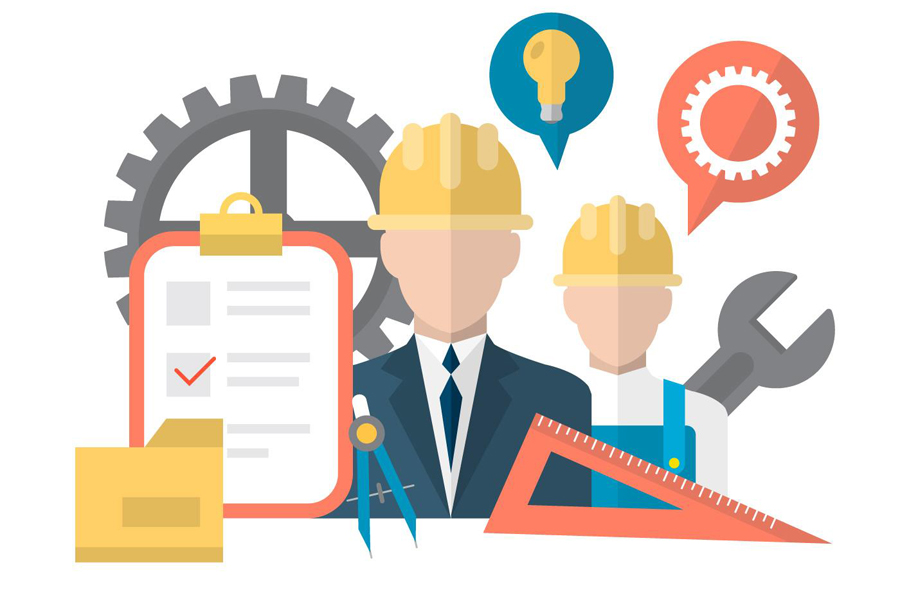 ИНЖЕНЕРНЫЙ ДЕНЬ
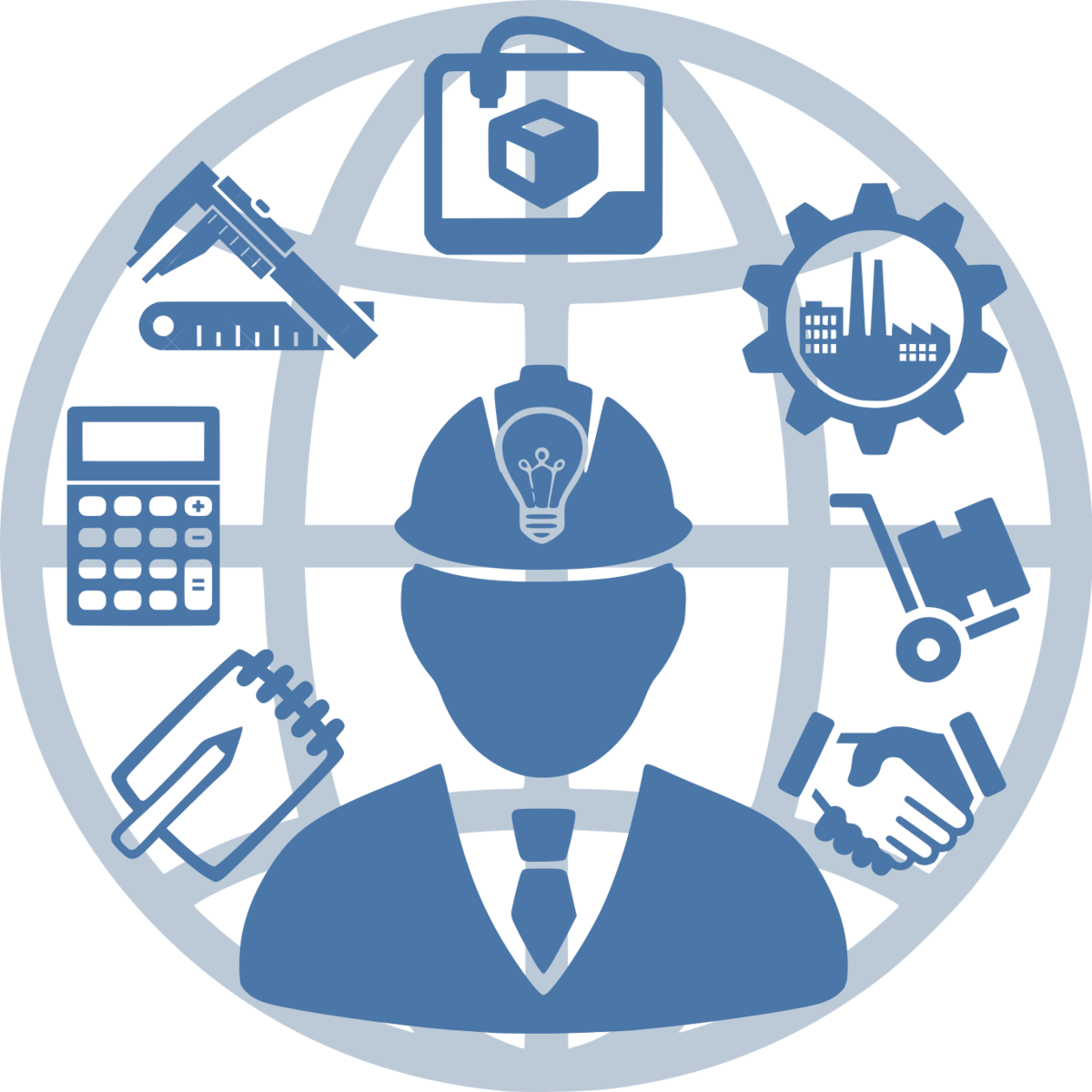 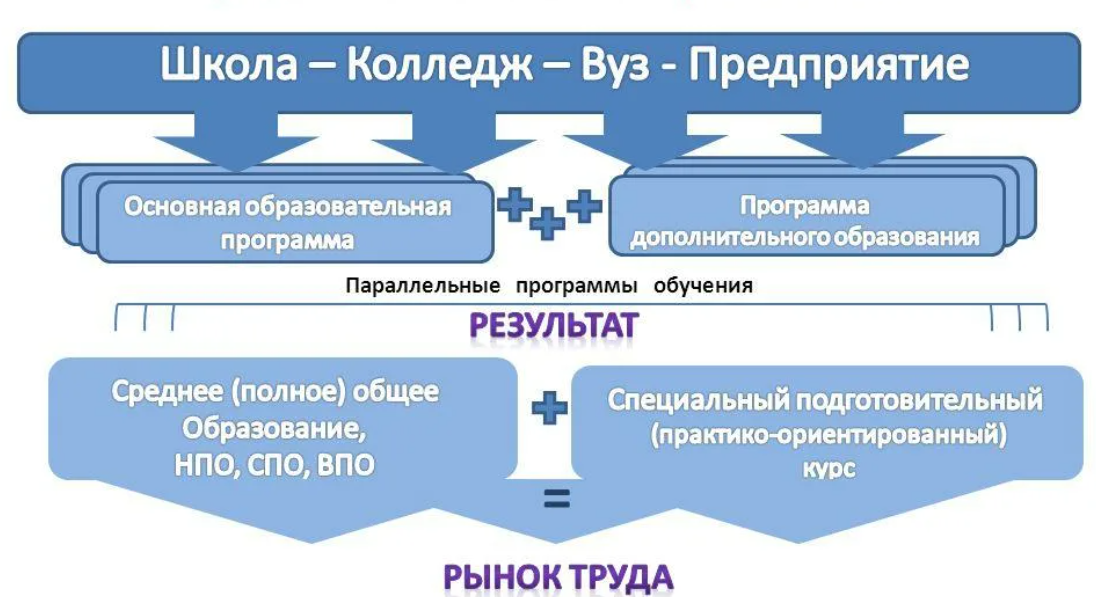 «Школа – СПО – ВУЗ – Предприятие»
Начальная школа
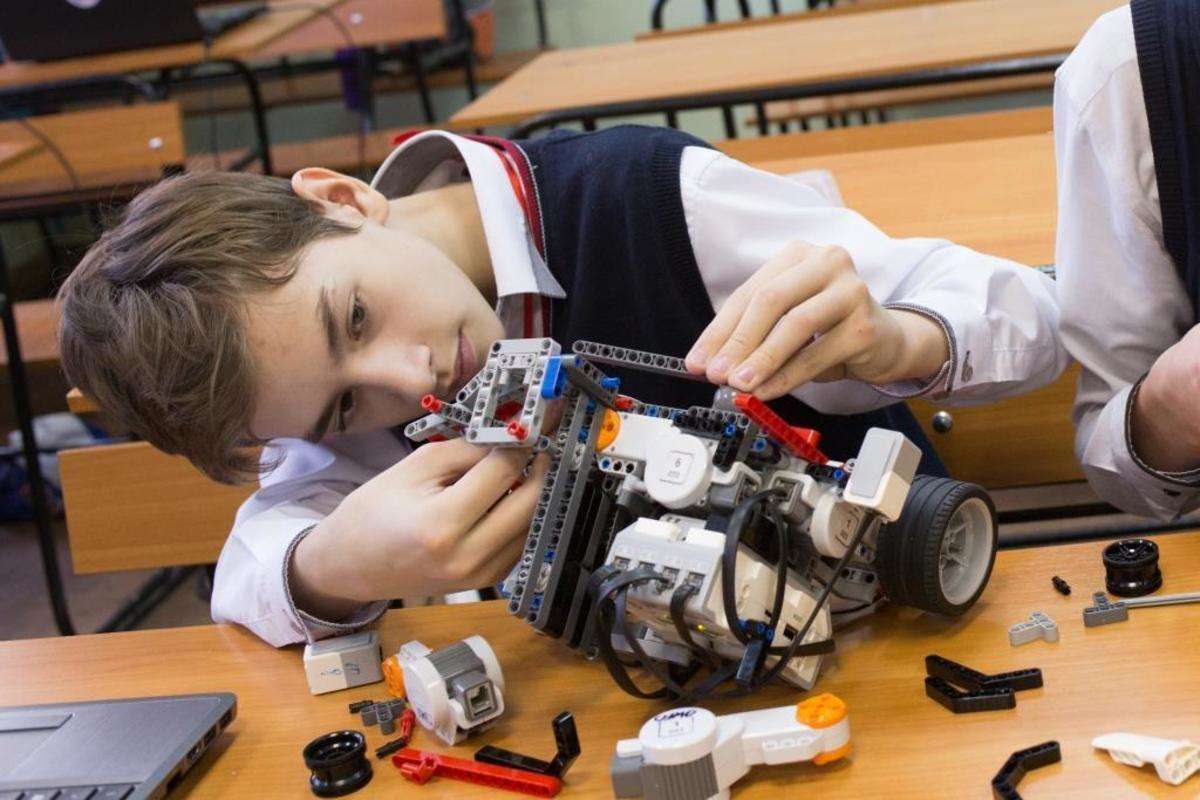 пропедевтика инженерного творчества на основе исследовательской и проектной деятельности младших школьников, кружковой работы
Старшая школа
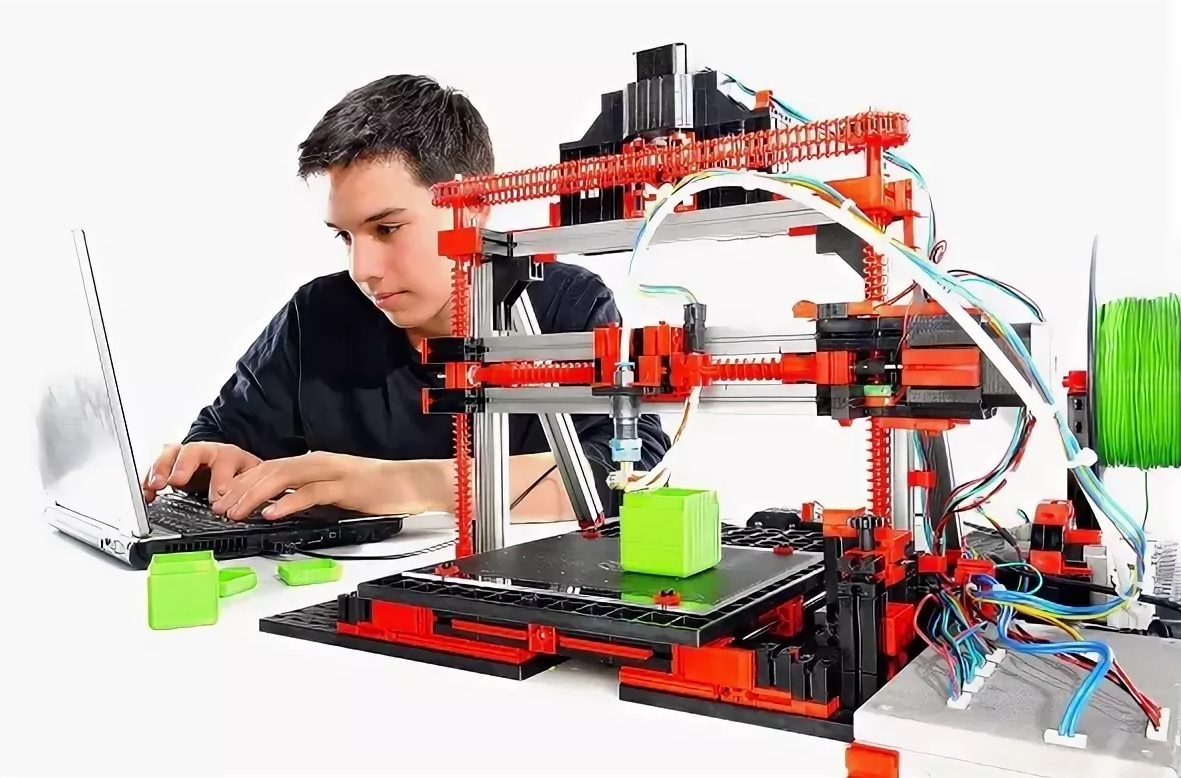 предпрофессиональные пробы проходят на площадках ВУЗов и индустриальных партнеров
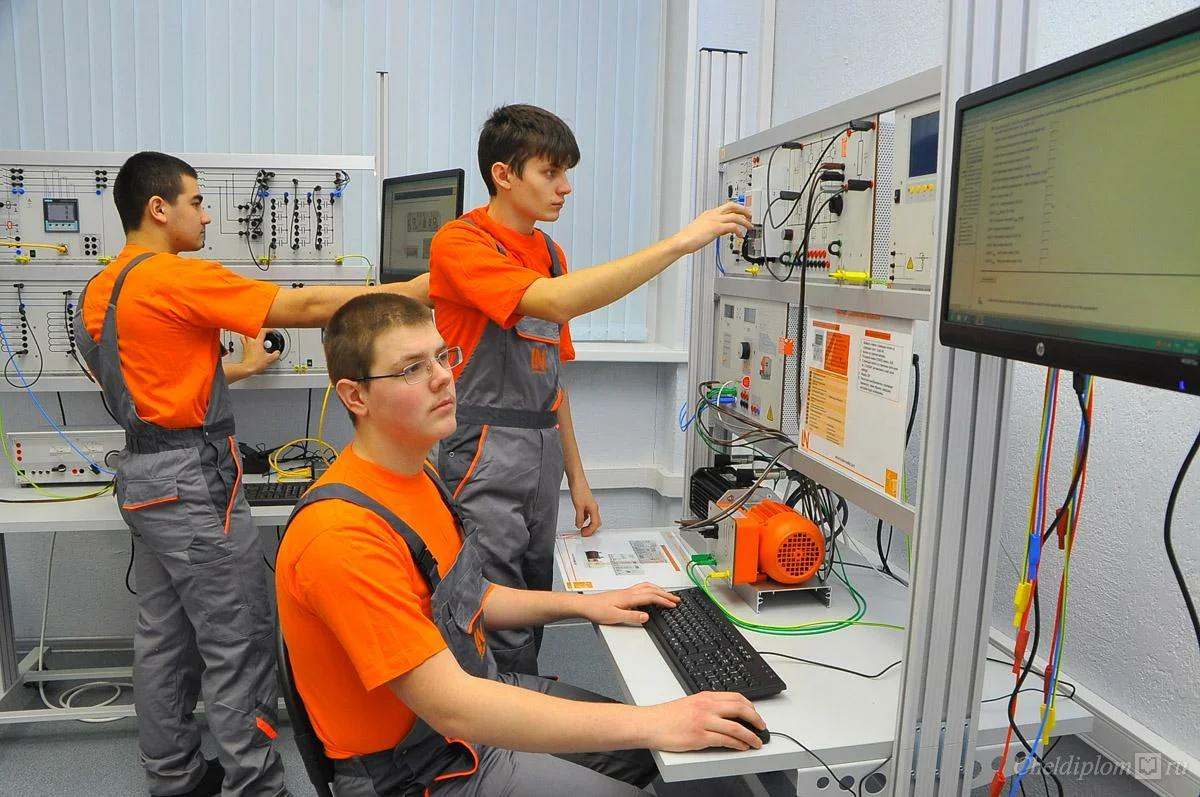 Основная школа
пространство для выбора практико-ориентированных профильных и профессиональных проб на базе школы и учреждений социальных партнёров (колледжей, вузов, предприятий)
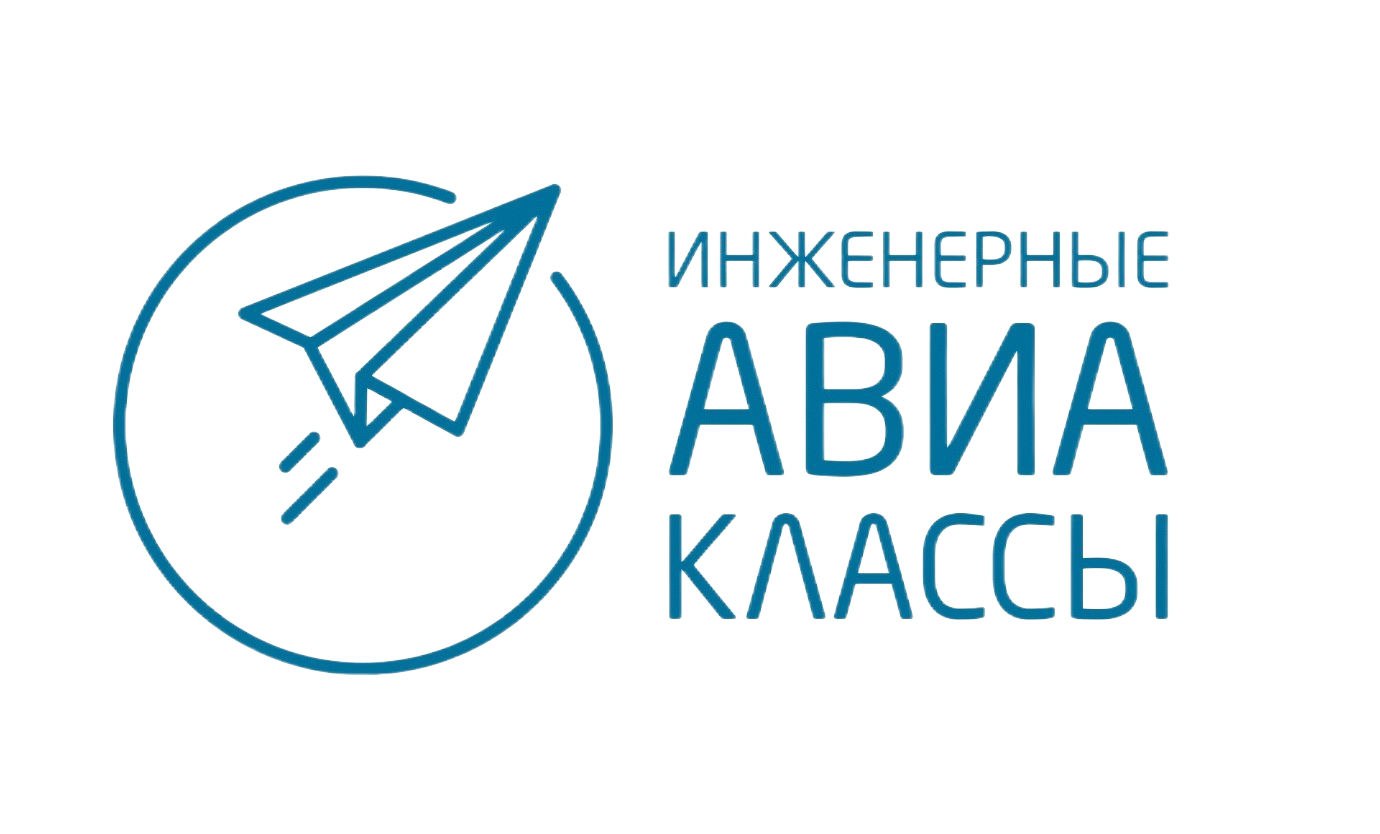 Инженерные классы авиастроительного профиля
Учебная деятельность (математика, физика, информатика)
Внеучебная деятельность (авиамоделирование, 3D-моделирование, программирование и пилотирование беспилотных летательных аппаратов, композиционные материалы)
Внеучебная деятельность (экскурсии, мастер-классы, профориентационные мероприятия)
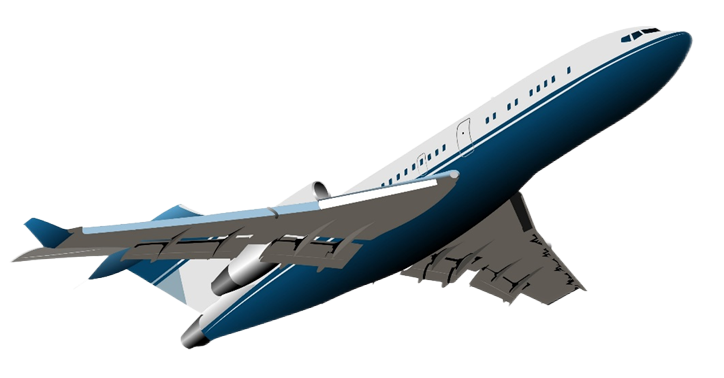 Социальное партнерство
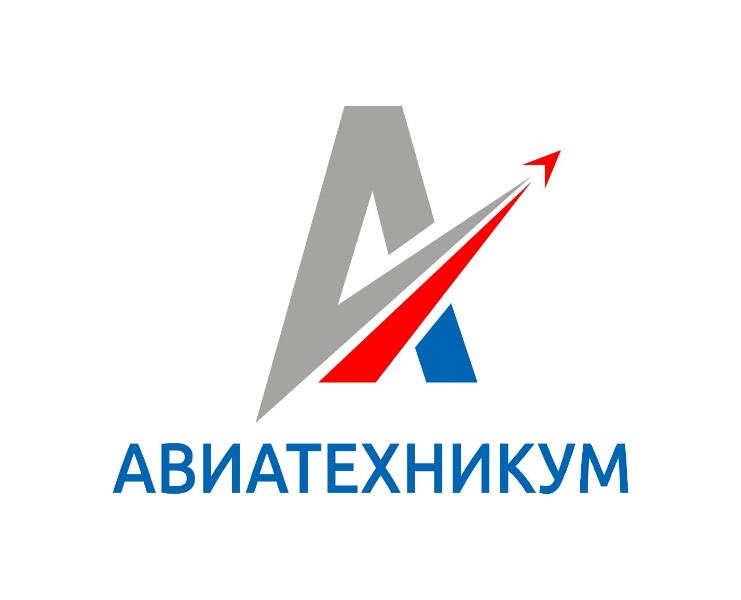 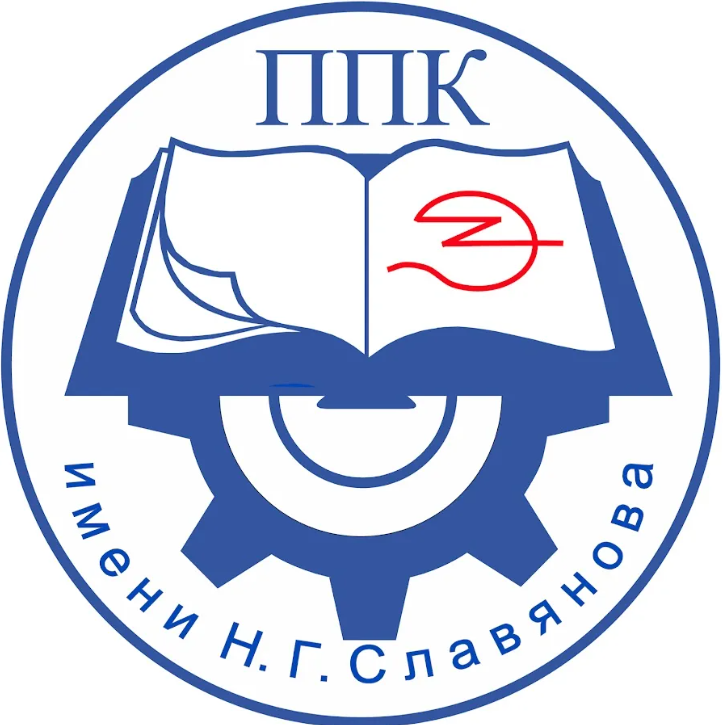 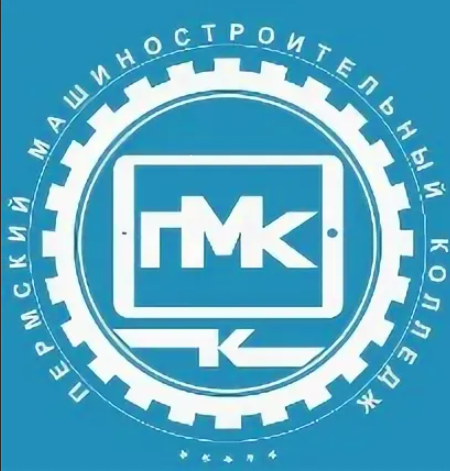 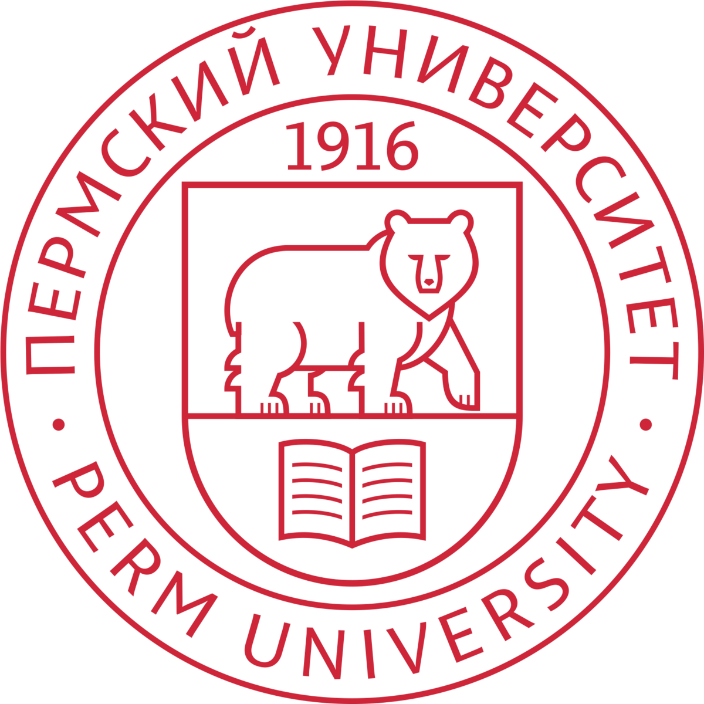 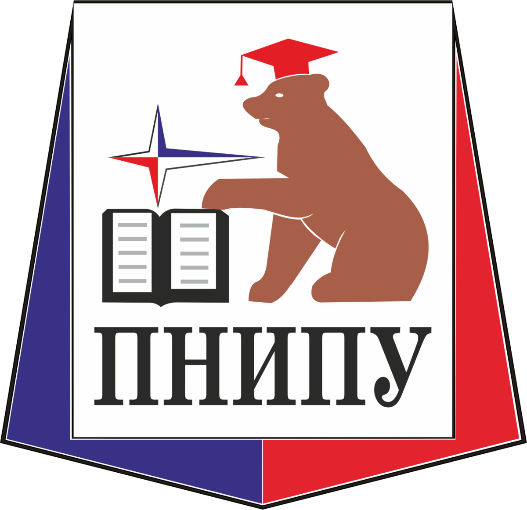 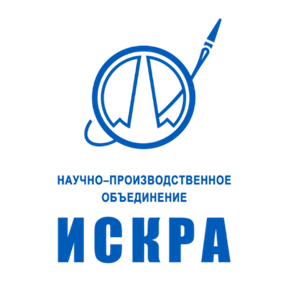 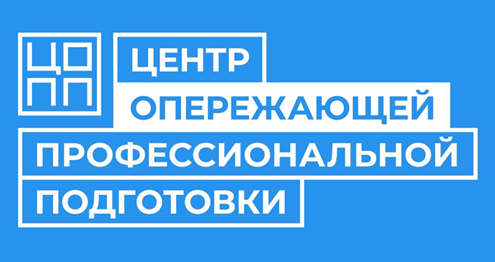 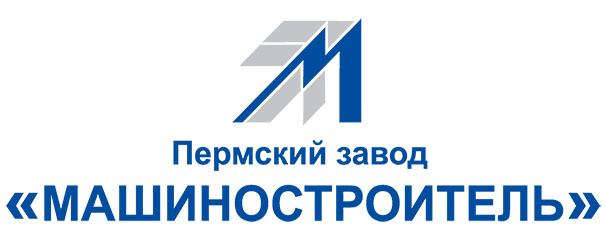 Социальное партнерство
Участие в проекте с 2021 года
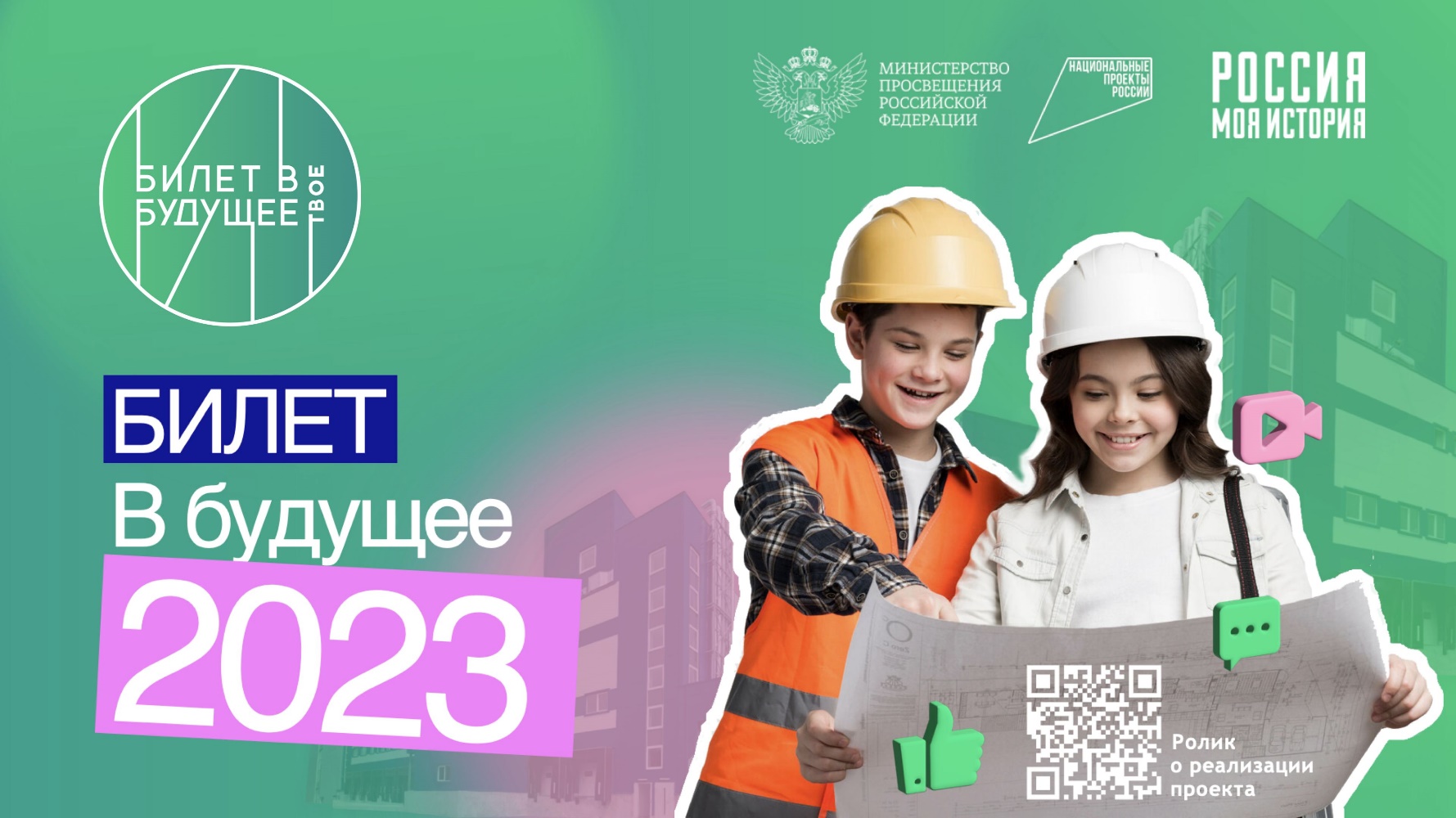 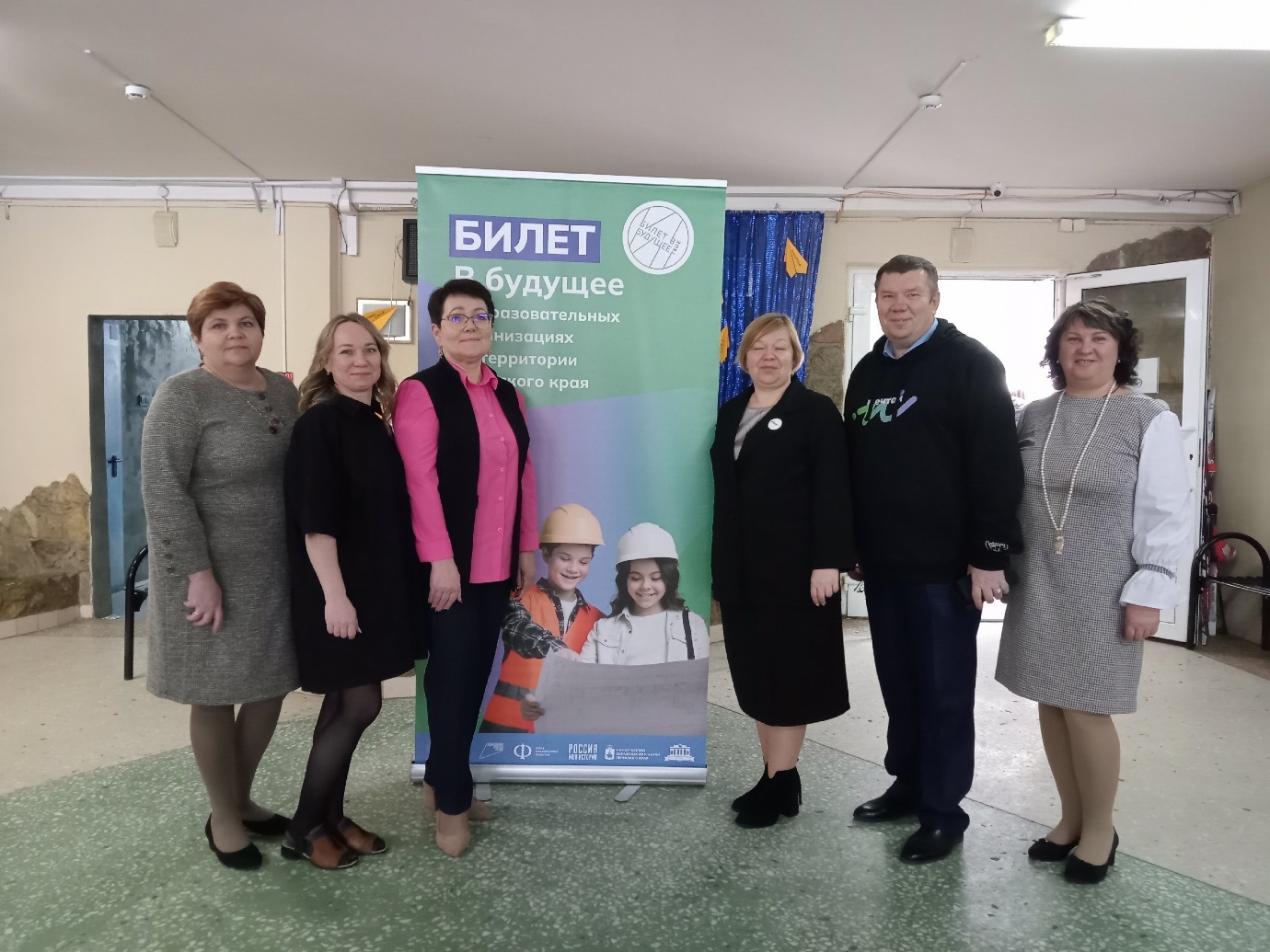 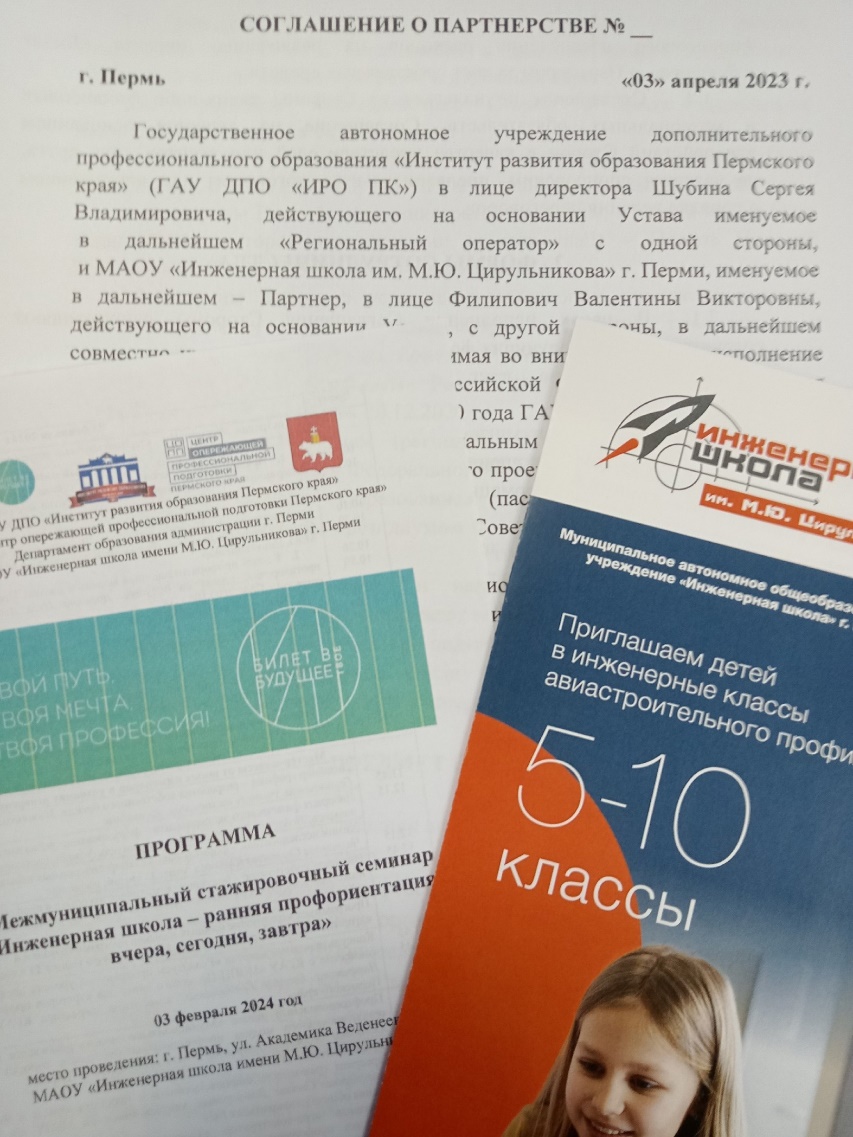 03 февраля 2024 года для педагогов-навигаторов г. Перми и Пермского края проведен Межмуниципальный стажировочный семинар «Инженерная школа – ранняя профориентация: вчера, сегодня, завтра». Более 100 участников
Результат
Охват инженерно-техническим образованием - 450 человек
Охват профминимумом на продвинутом уровне - 772 человека
3. Направления: 
1-4 класс: КСК (20 курсов)
5-6 класс: кружки (авиамоделирование, объемное моделирование)
7-8 класс: профпробы (120 рабочих программ имеют экспертное заключение)
9 класс: профпробы в СПО (9 направлений)
10-11 класс: программы дополнительного образования на базе ВУЗа
Эффект
Поступление:
до 50% выпускников 9 класса
до 70 % выпускников 11 класса
(направления инженерно-технической направленности)
2. Педагоги дополнительного образования – 5 человек
 бывшие выпускники школы, студенты ПНИПУ
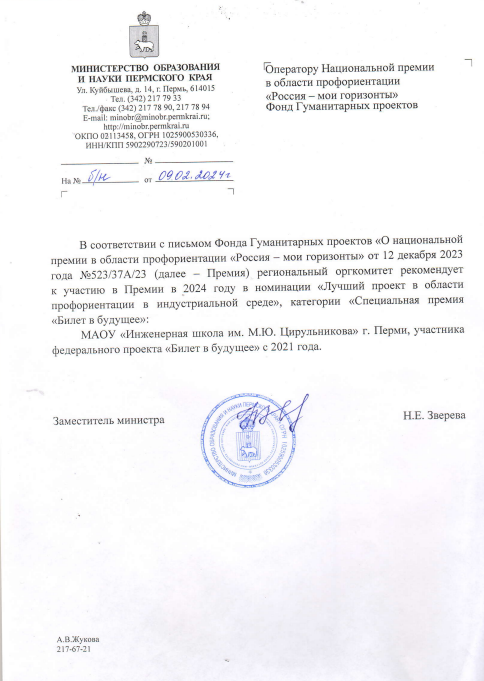 Рекомендации
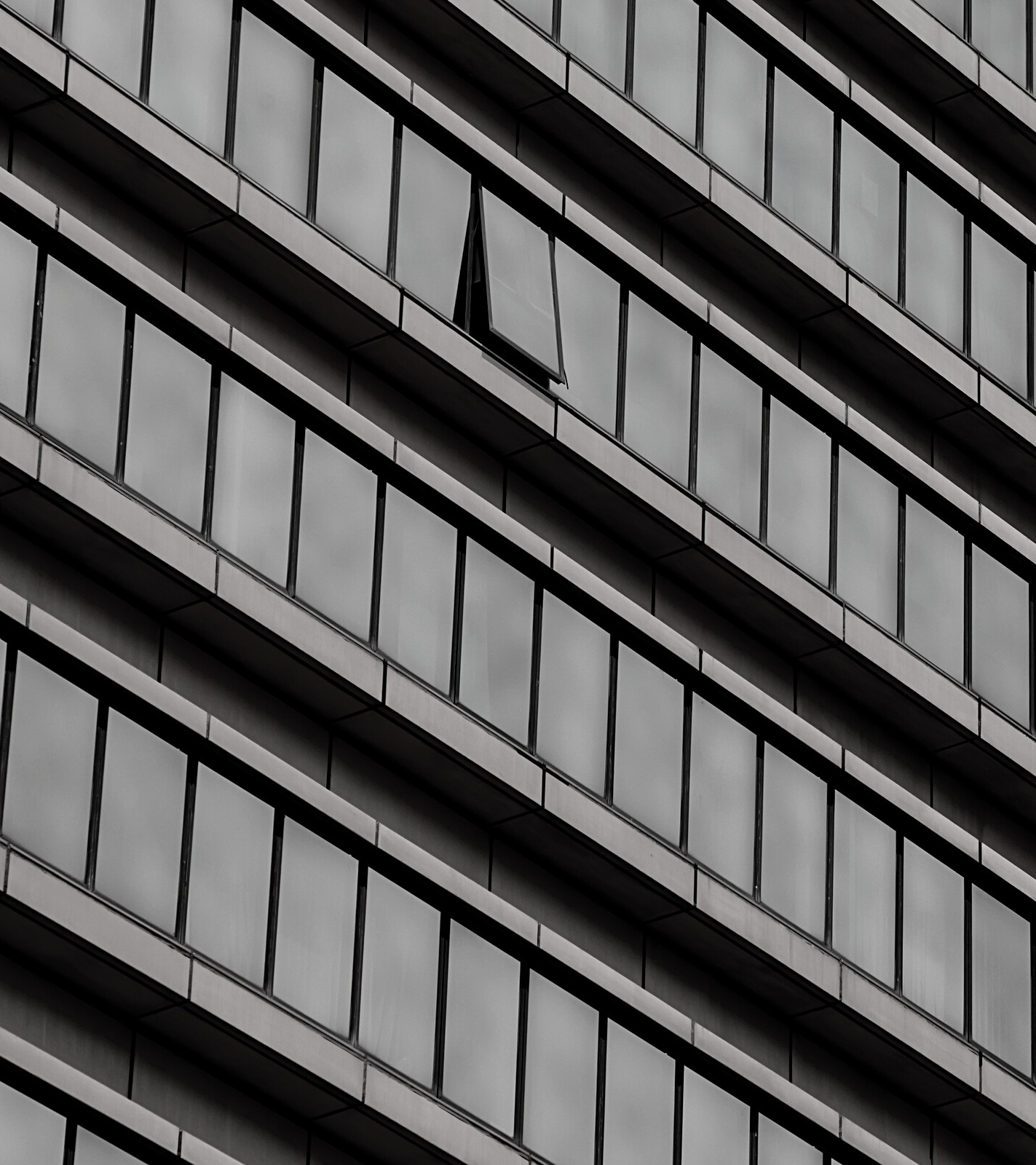 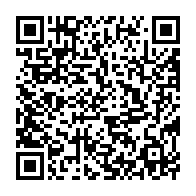 (342)2065678
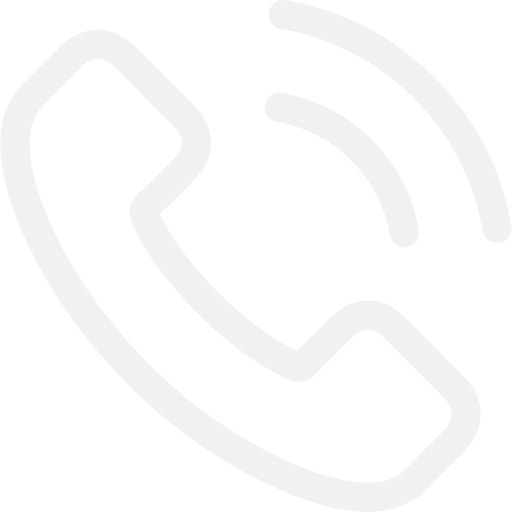 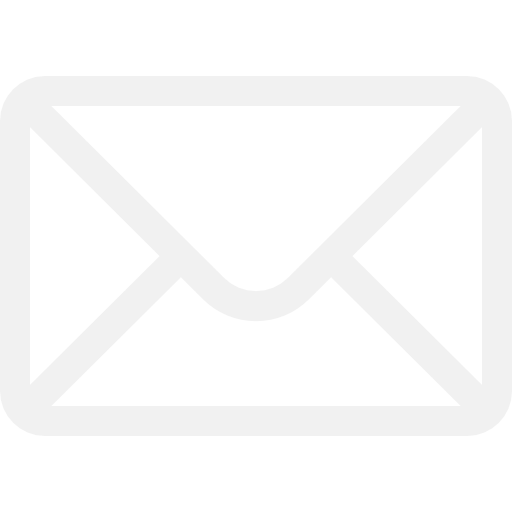 shkola16@permedu.online
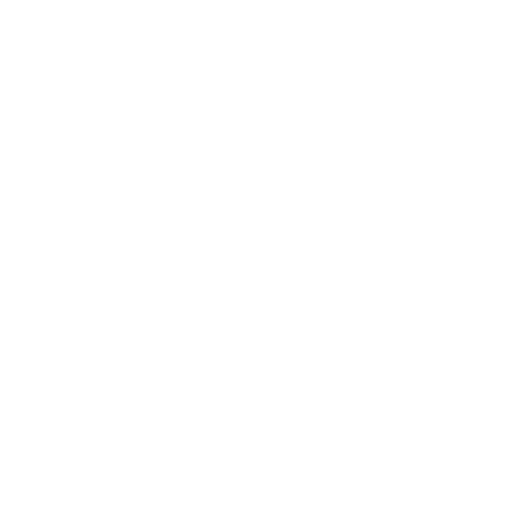 https://moo-sch16.narod.ru/
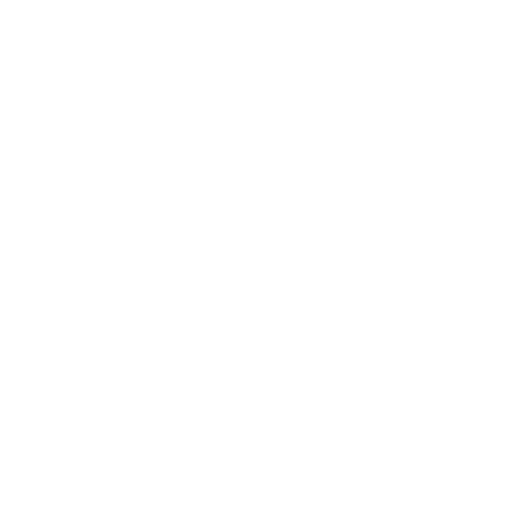 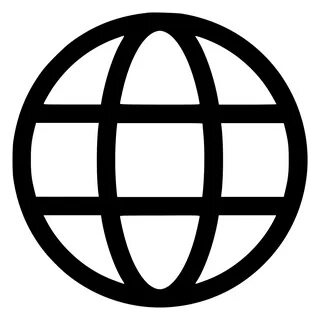 https://moo-sch16.narod.ru/
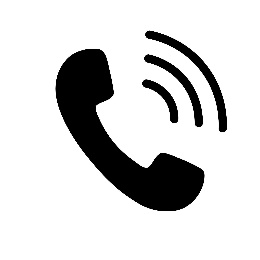 +7(342)2065678
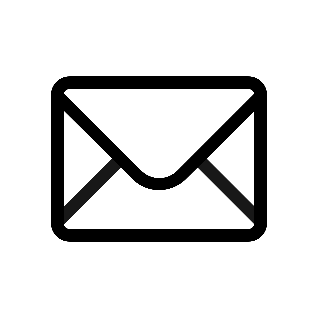 shkola16@permedu.online
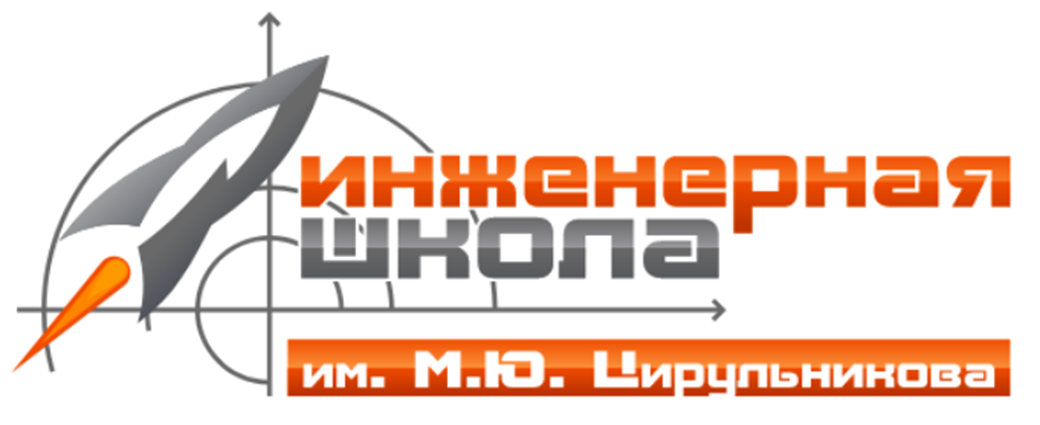 завтра начинается сегодня